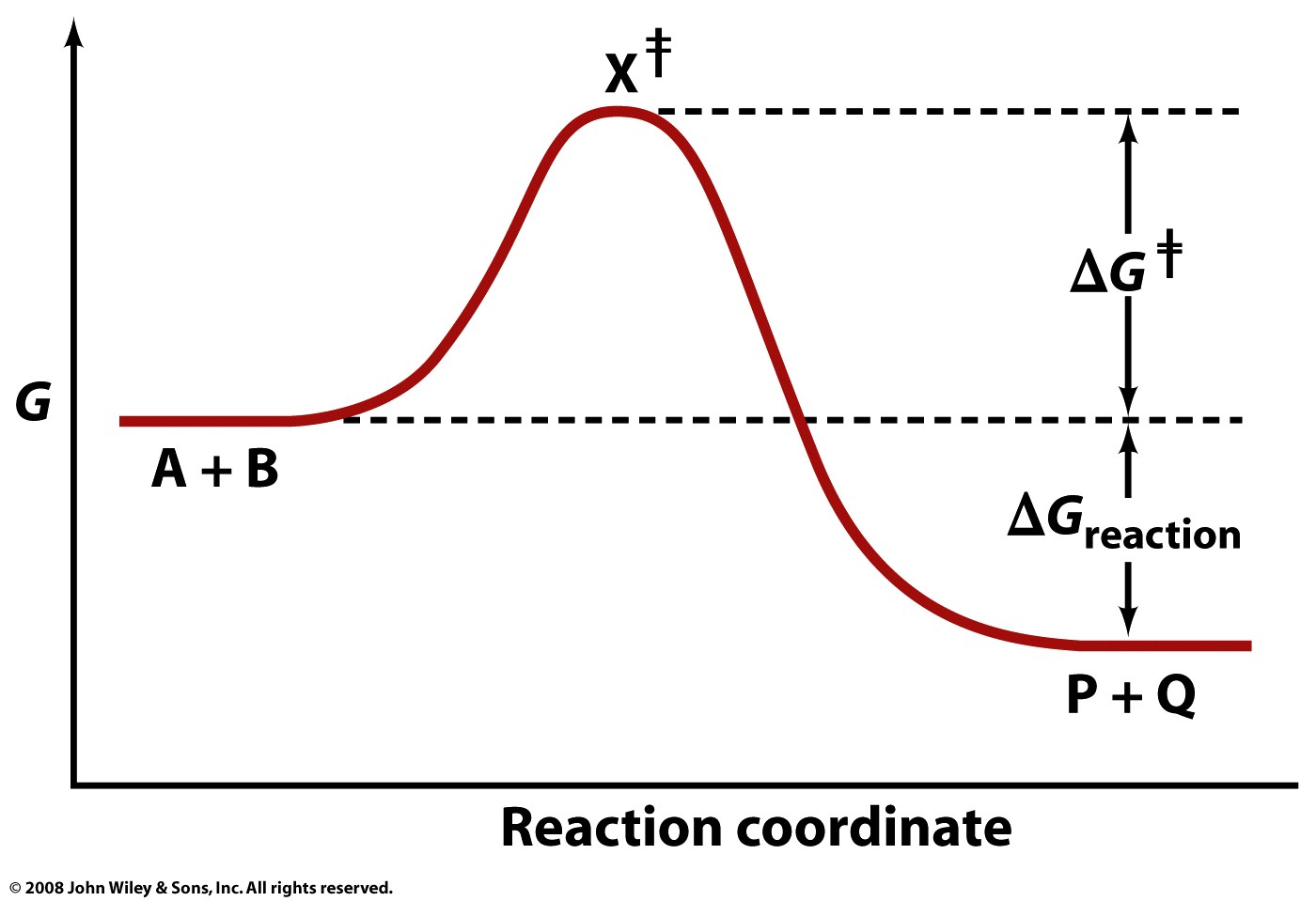 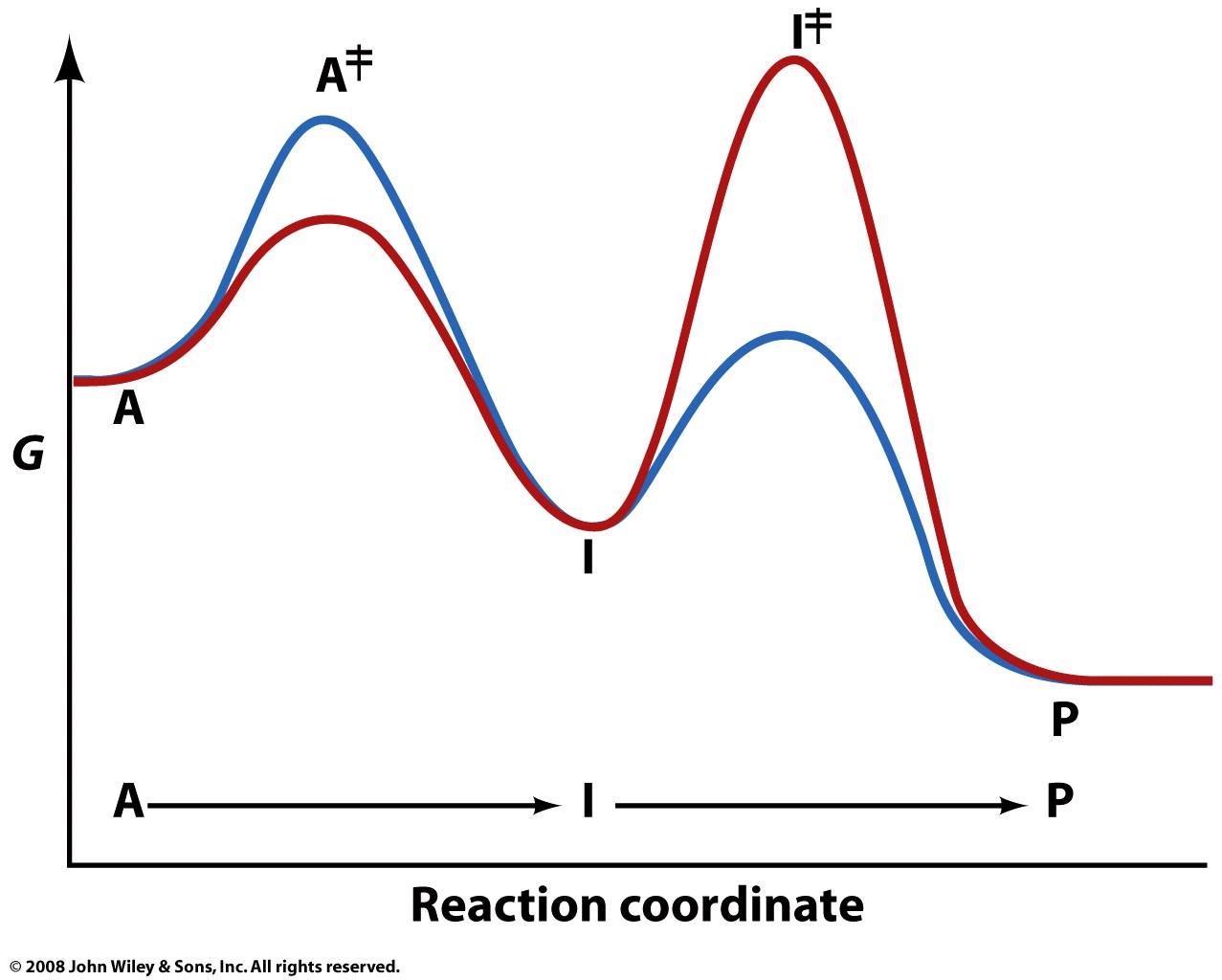 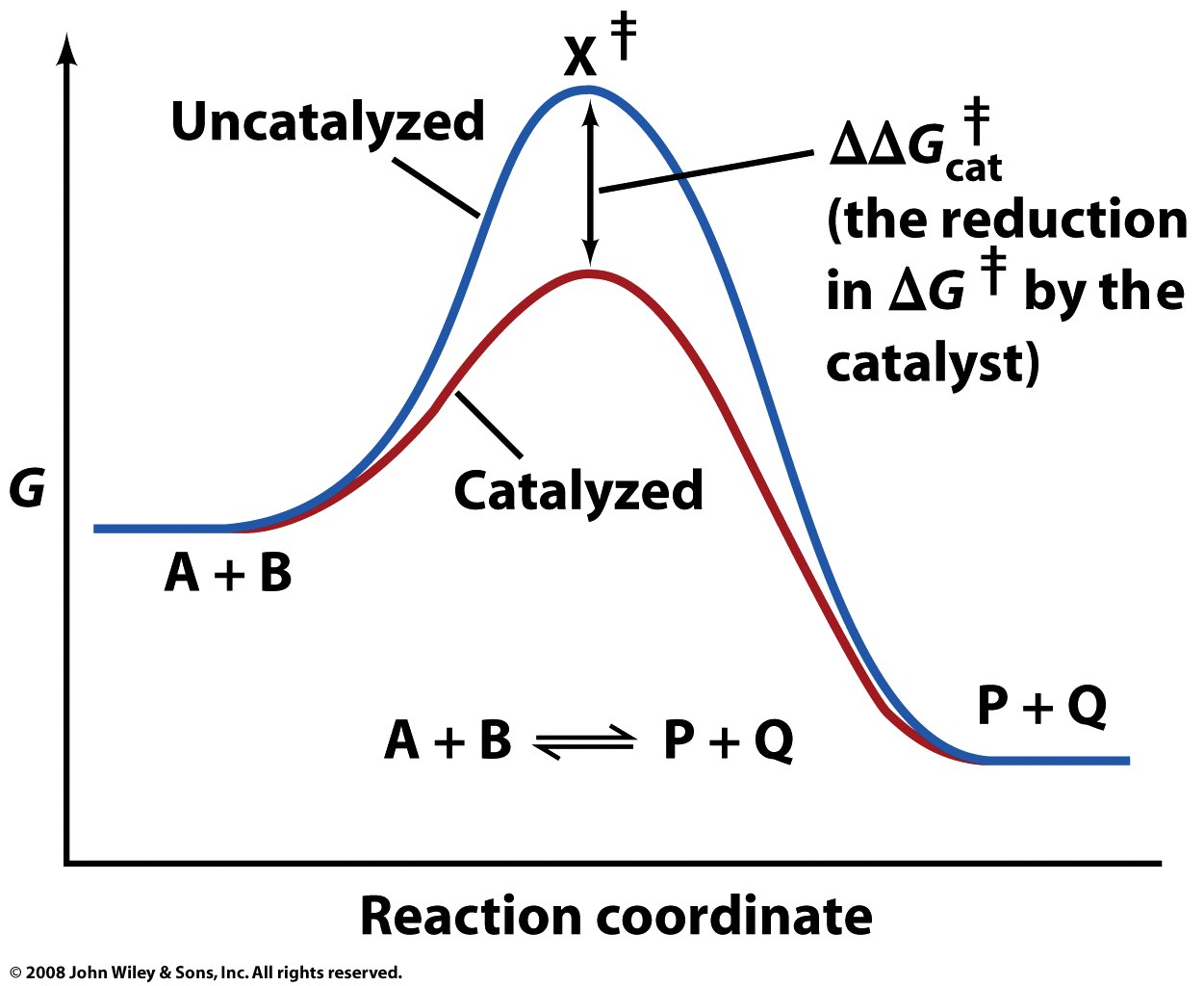 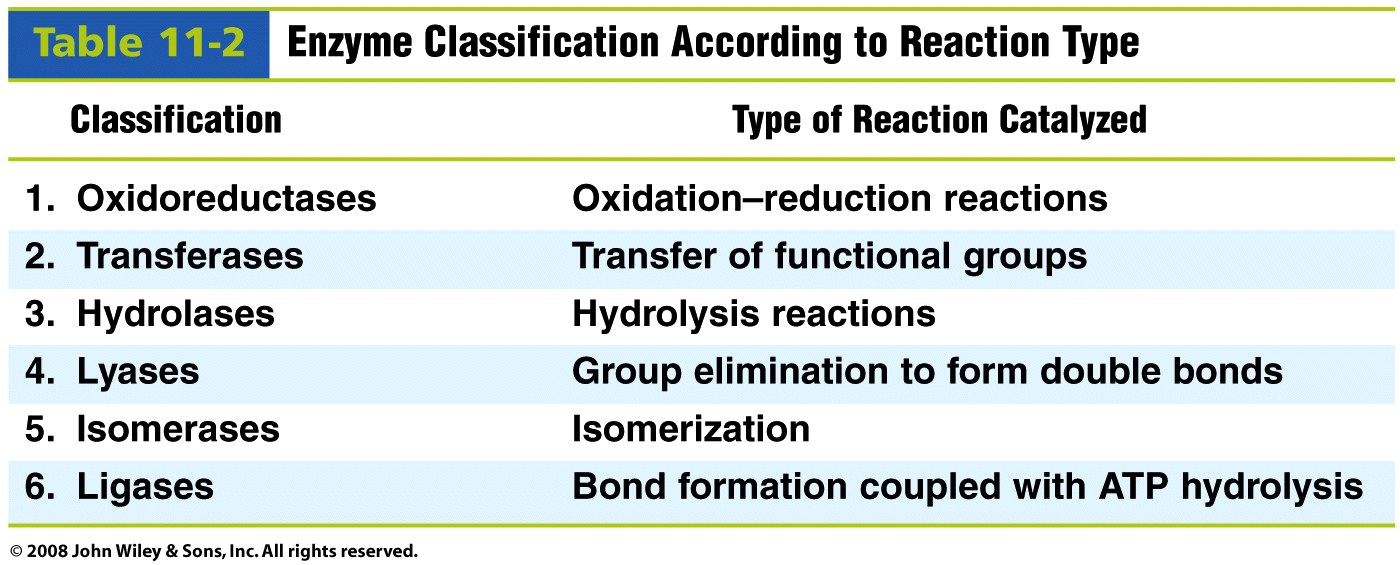 Pyruvate is reduced to lactate in anaerobic metabolism in muscle cells
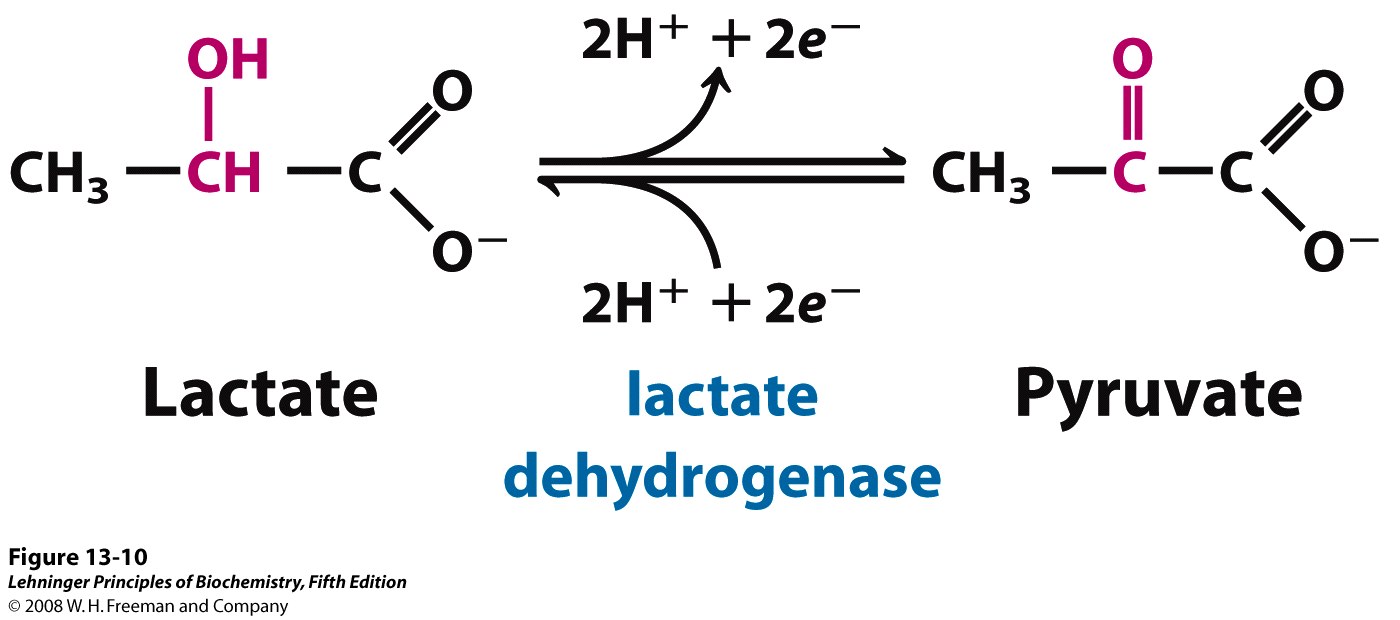 [Speaker Notes: FIGURE 13-10 An oxidation-reduction reaction. Shown here is the oxidation of lactate to pyruvate. In this dehydrogenation, two electrons and two hydrogen ions (the equivalent of two hydrogen atoms) are removed from C-2 of lactate, an alcohol, to form pyruvate, a ketone. In cells the reaction is catalyzed by lactate dehydrogenase and the electrons are transferred to the cofactor nicotinamide adenine dinucleotide (NAD). This reaction is fully reversible; pyruvate can be reduced by electrons transferred from the cofactor.]
Transferases and hydrolases catalyze group transfer reactions
Acyl transfer:
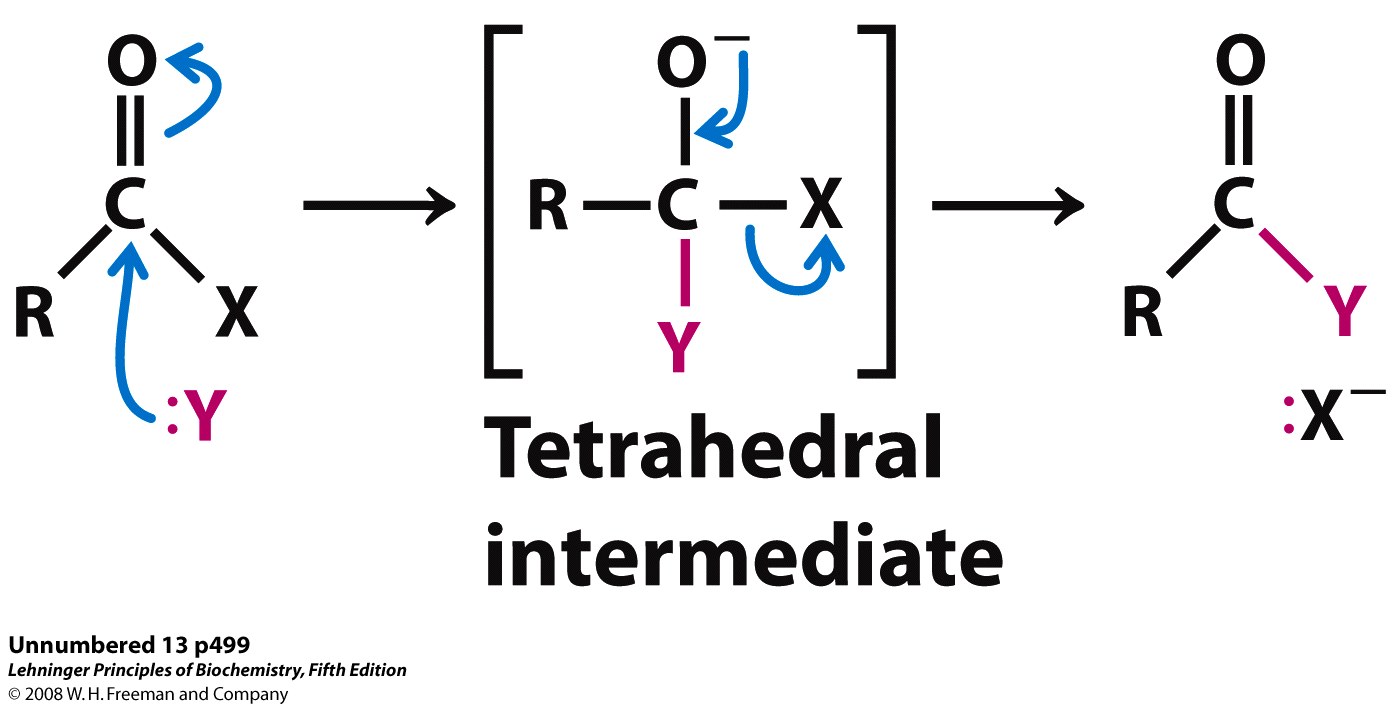 Hexokinase catalyzes a phosphoryl transfer from ATP to glucose
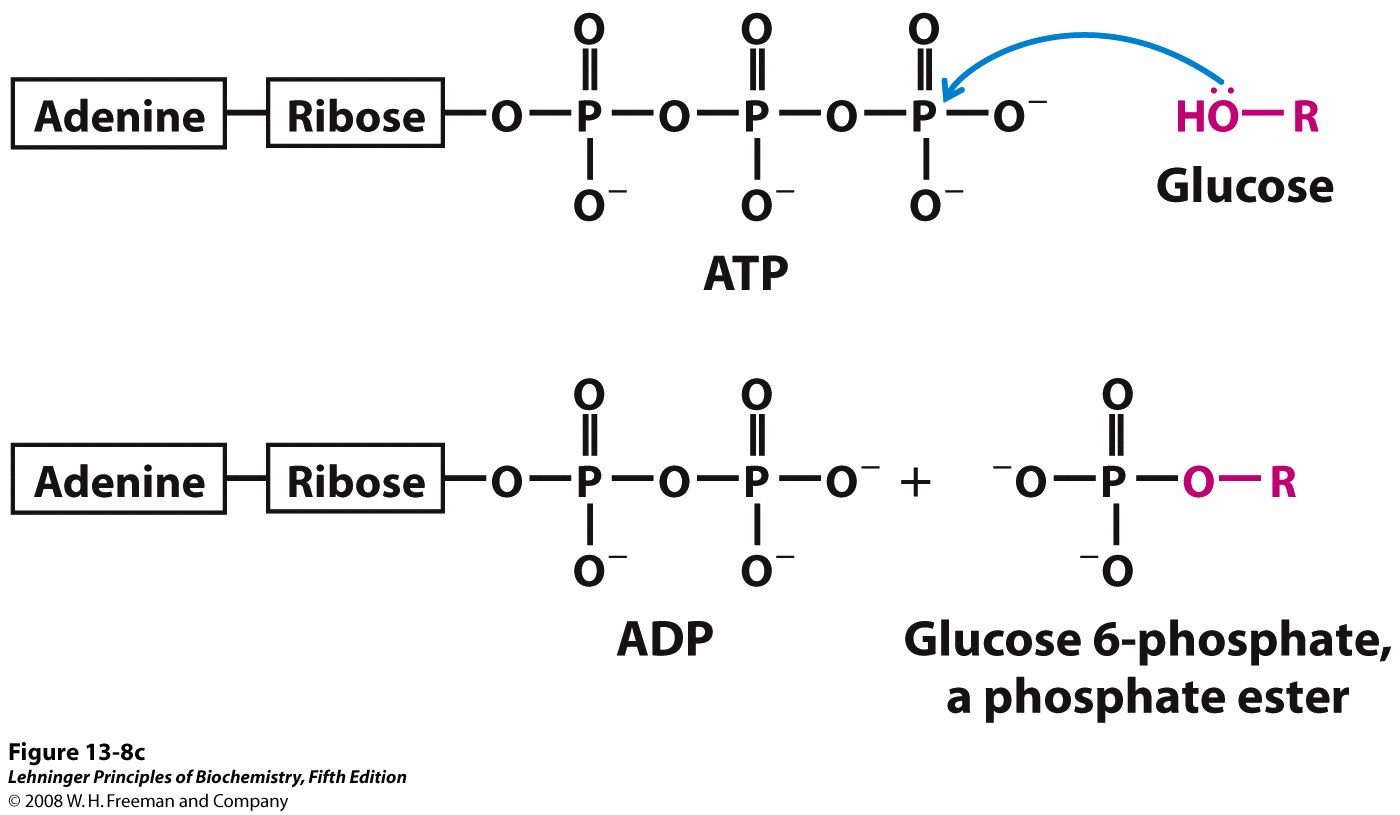 [Speaker Notes: FIGURE 13-8c Alternative ways of showing the structure of inorganic orthophosphate. (c) When a nucleophile Z (in this case, the —OH on C-6 of glucose) attacks ATP, it displaces ADP (W). In this SN2 reaction, a pentacovalent intermediate (d) forms transiently.]
Glycosidases are hydrolases, catalyzing hydrolysis of glycosidic bonds
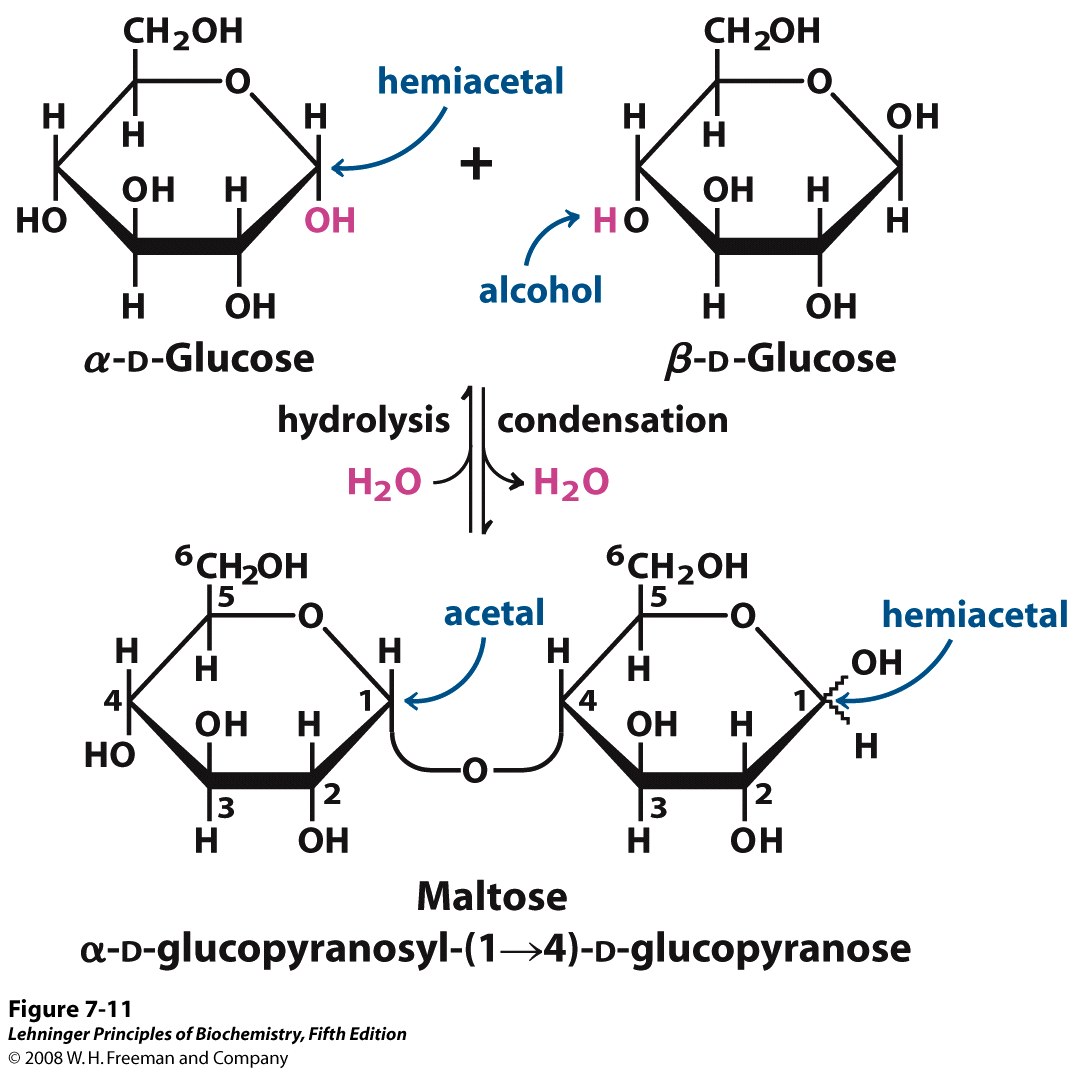 [Speaker Notes: FIGURE 7-11 Formation of maltose. A disaccharide is formed from two monosaccharides (here, two molecules of D-glucose) when an —OH (alcohol) of one glucose molecule (right) condenses with the intramolecular hemiacetal of the other glucose molecule (left), with elimination of H2O and formation of a glycosidic bond. The reversal of this reaction is hydrolysis—attack by H2O on the glycosidic bond. The maltose molecule, shown here as an illustration, retains a reducing hemiacetal at the C-1 not involved in the glycosidic bond. Because mutarotation interconverts the α and β forms of the hemiacetal, the bonds at this position are sometimes depicted with wavy lines, as shown here, to indicate that the structure may be either α or β.]
Lyases catalyze eliminations and the formation/breaking of carbon-carbon bonds
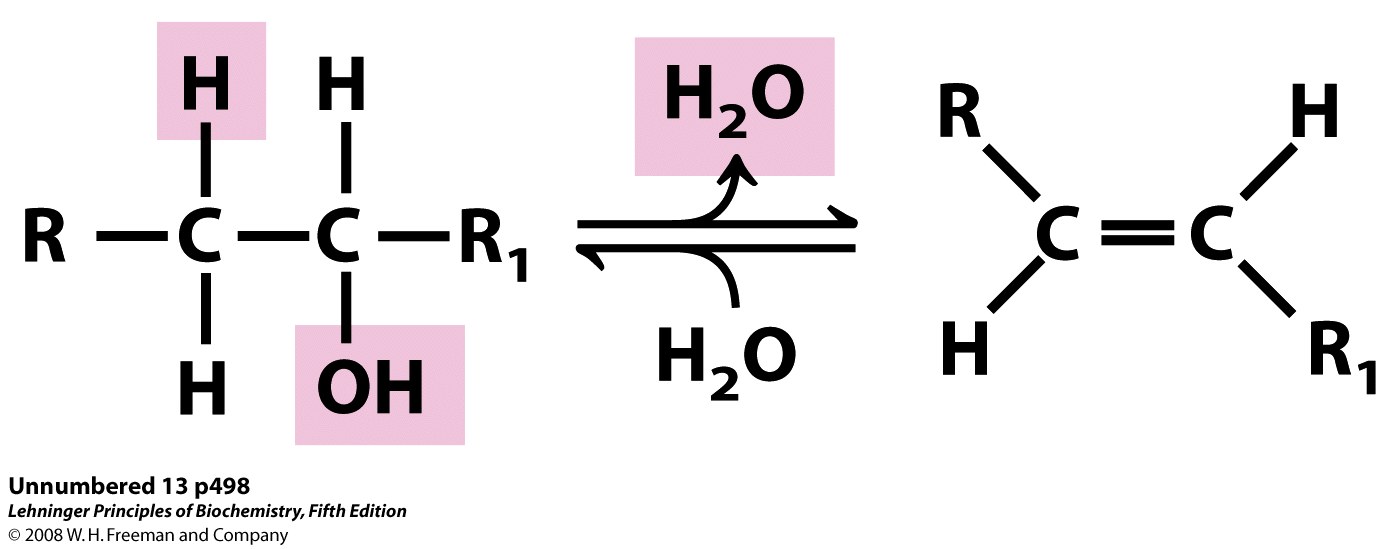 Lyases catalyze eliminations and the formation/breaking of carbon-carbon bonds
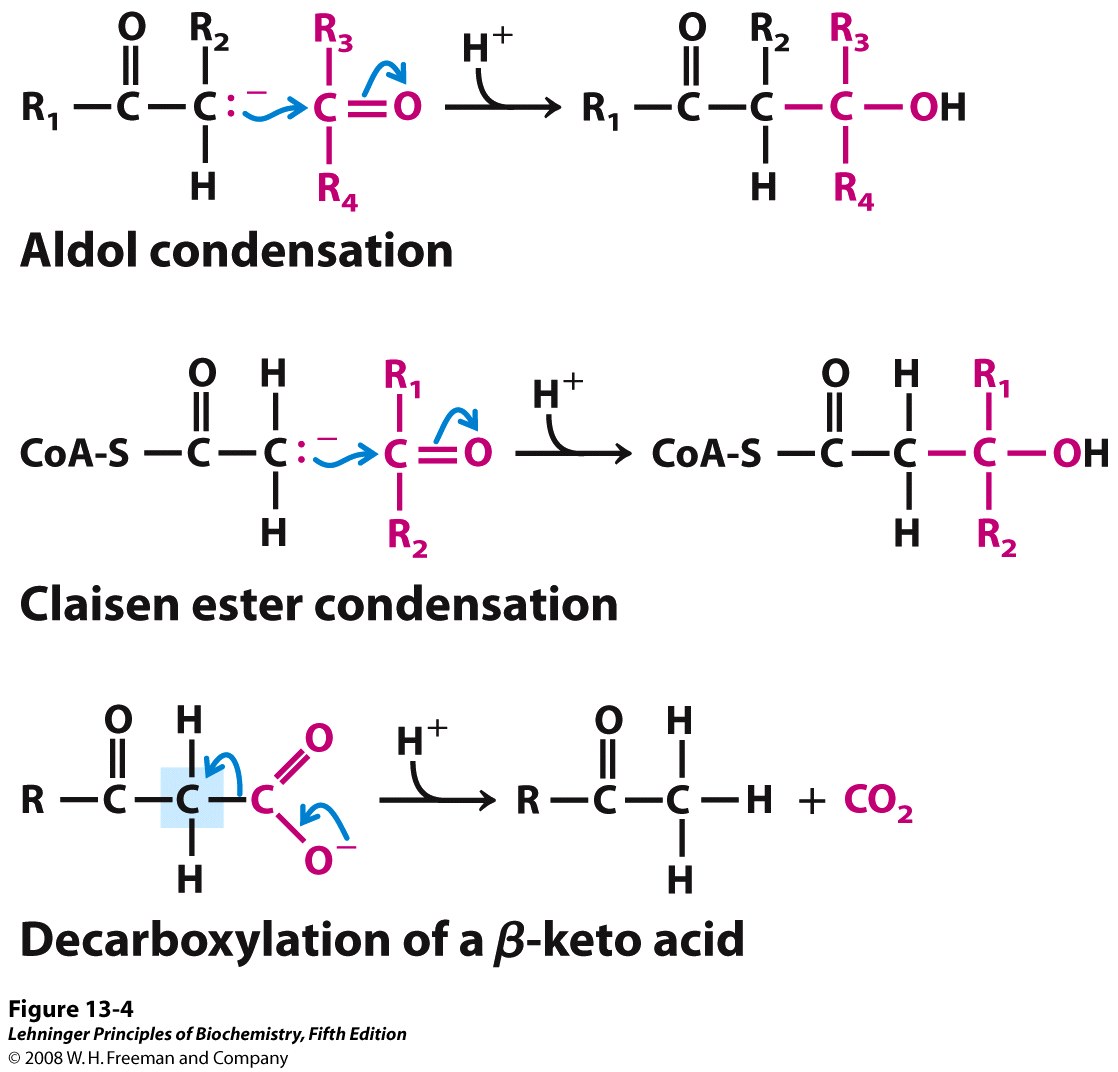 [Speaker Notes: FIGURE 13-4 Some common reactions that form and break C—C bonds in biological systems. For both the aldol condensation and the Claisen condensation, a carbanion serves as nucleophile and the carbon of a carbonyl group serves as electrophile. The carbanion is stabilized in each case by another carbonyl at the adjoining carbon. In the decarboxylation reaction, a carbanion is formed on the carbon shaded blue as the CO2 leaves. The reaction would not occur at an appreciable rate without the stabilizing effect of the carbonyl adjacent to the carbanion carbon. Wherever a carbanion is shown, a stabilizing resonance with the adjacent carbonyl, as shown in Figure 13-3b, is assumed. An imine (Figure 13-3c) or other electron-withdrawing group (including certain enzymatic cofactors such as pyridoxal) can replace the carbonyl group in the stabilization of carbanions.]
Isomerases catalyze isomerizations or internal rearrangements
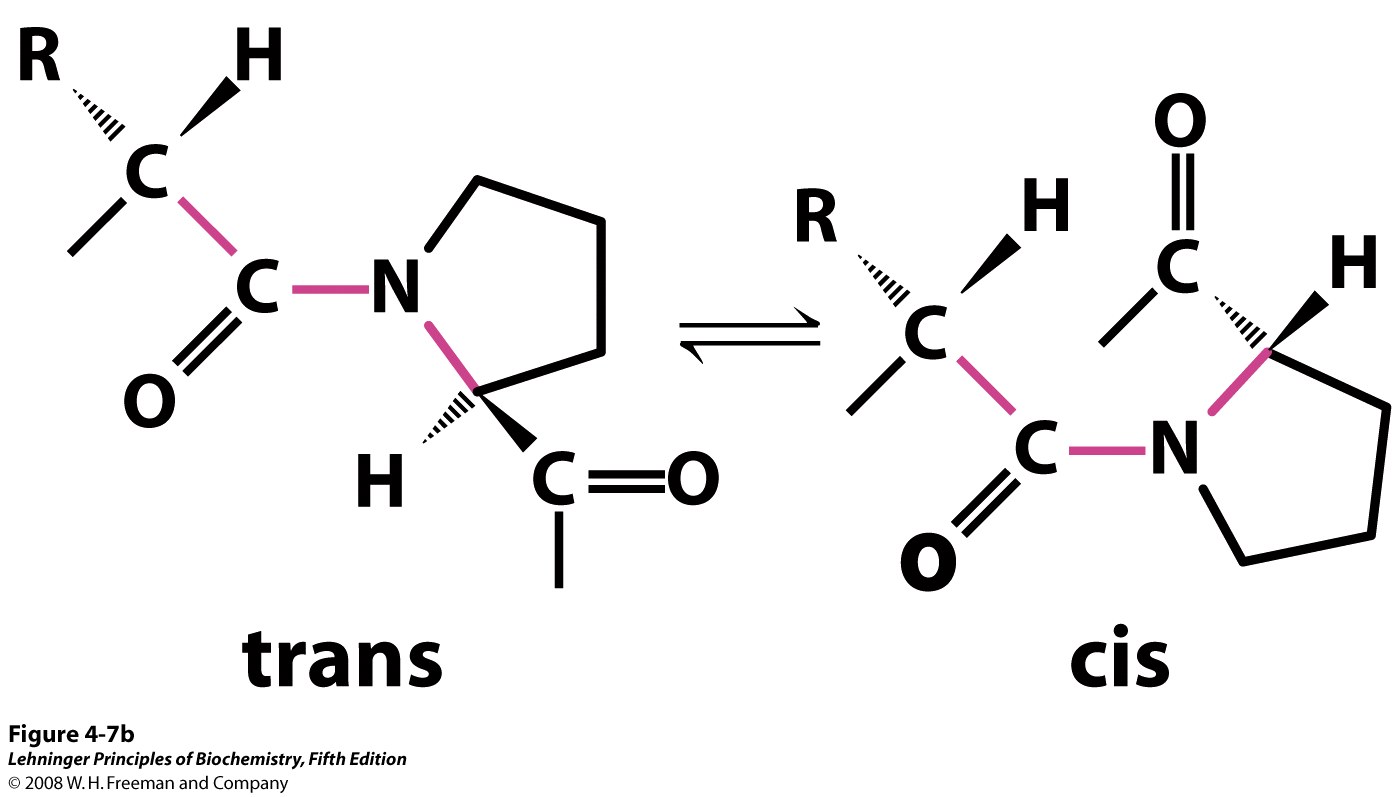 prolyl isomerase
[Speaker Notes: FIGURE 4-7b Structures of β turns. (b) Trans and cis isomers of a peptide bond involving the imino nitrogen of proline. Of the peptide bonds between amino acid residues other than Pro, more than 99.95% are in the trans configuration. For peptide bonds involving the imino nitrogen of proline, however, about 6% are in the cis configuration; many of these occur at β turns.]
Ligases couple ATP (or NTP) hydrolysis with bond formation
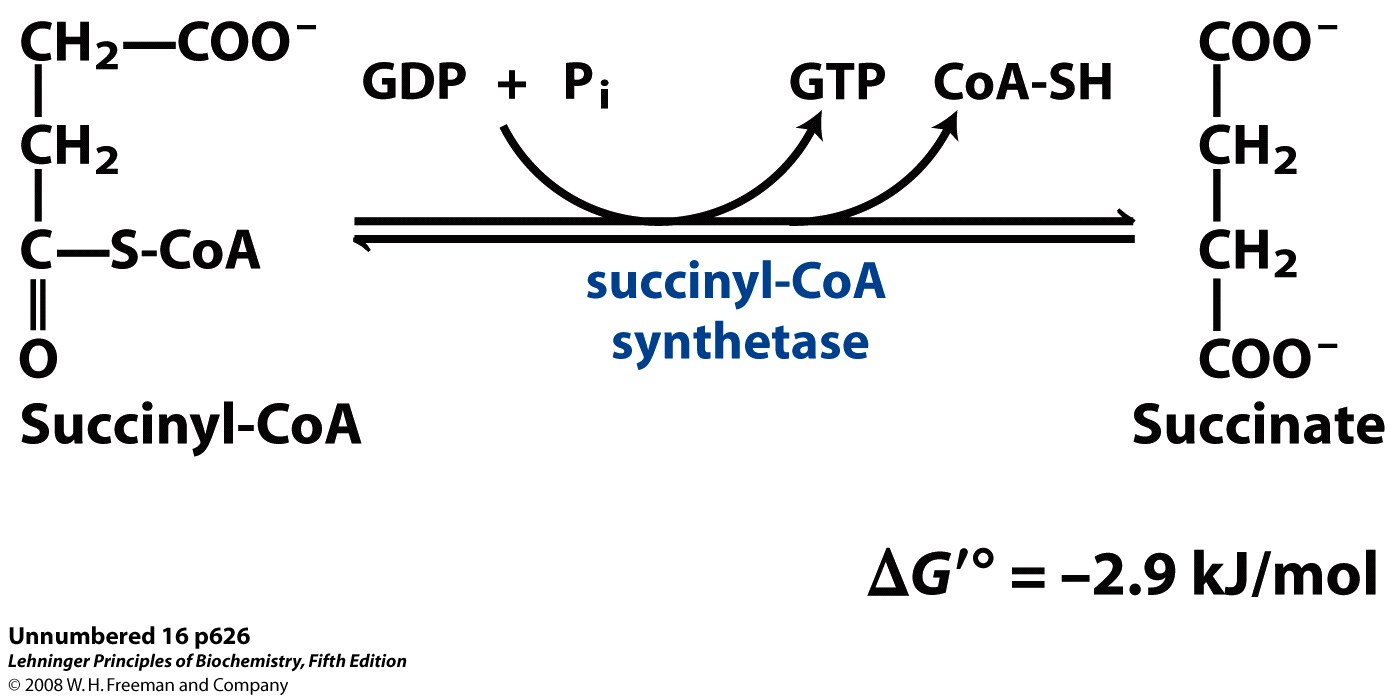 Enzymes can dramatically enhance reaction rates
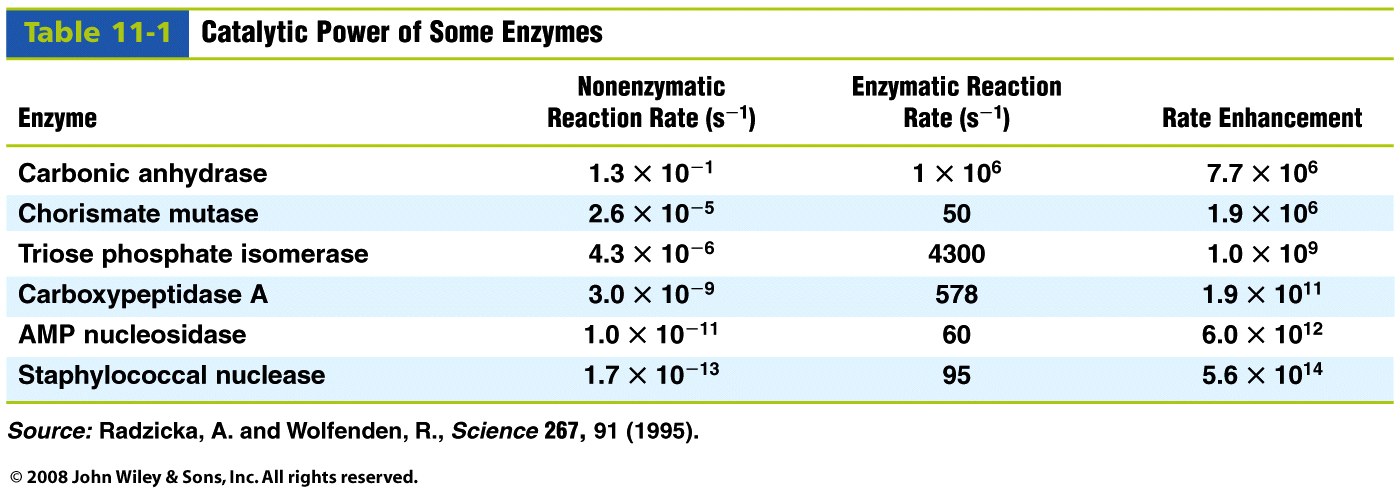 How do they do it?
Enzymes use several catalytic mechanisms (often together) to enhance reaction rates
Proximity and orientation effects: the enzyme specifically binds and positions substrates (with respect to each other and to enzyme functional groups) to maximize reactivity
Electrostatic catalysis: the enzyme uses charge-charge interactions in catalysis
Preferential binding of transition state: binding interactions between the enzyme and TS are maximized; they are greater than those in the enzyme-substrate or enzyme-product complexes
General acid and general base catalysis: functional groups of the enzyme donate &/or accept protons
Covalent catalysis: the enzyme forms a covalent bond with the substrate
Metal-ion catalysis: the enzyme uses a metal ion to aid catalysis
Enzymes bind their substrates with geometric and electronic complementarity
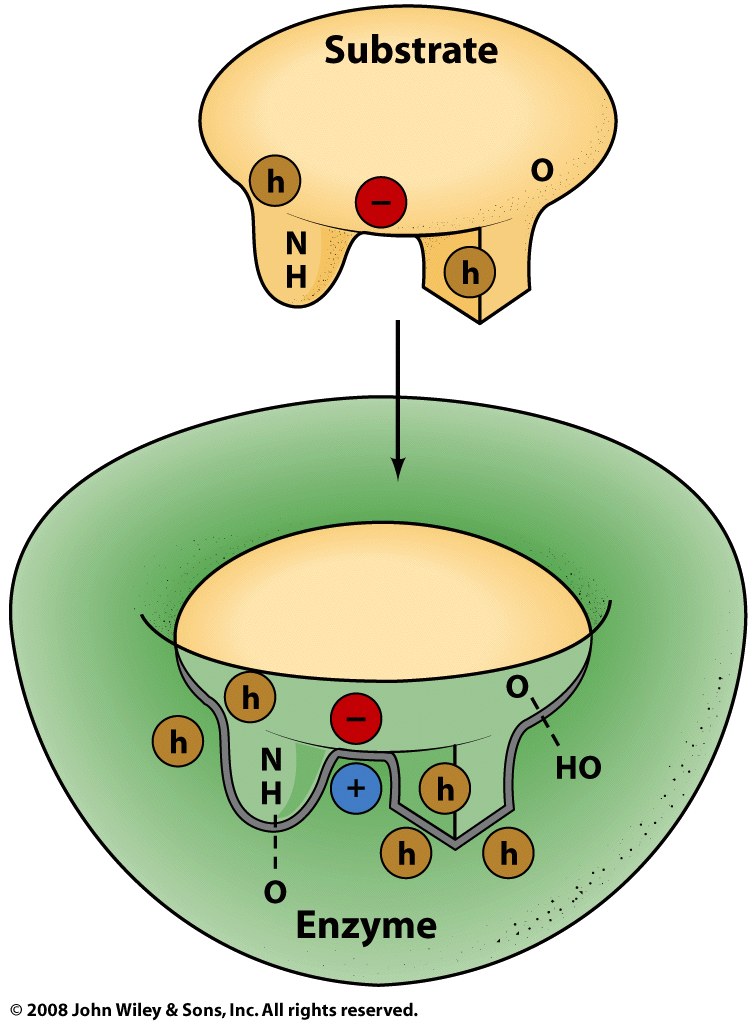 Enzymes are stereoselective (ex: aconitase)
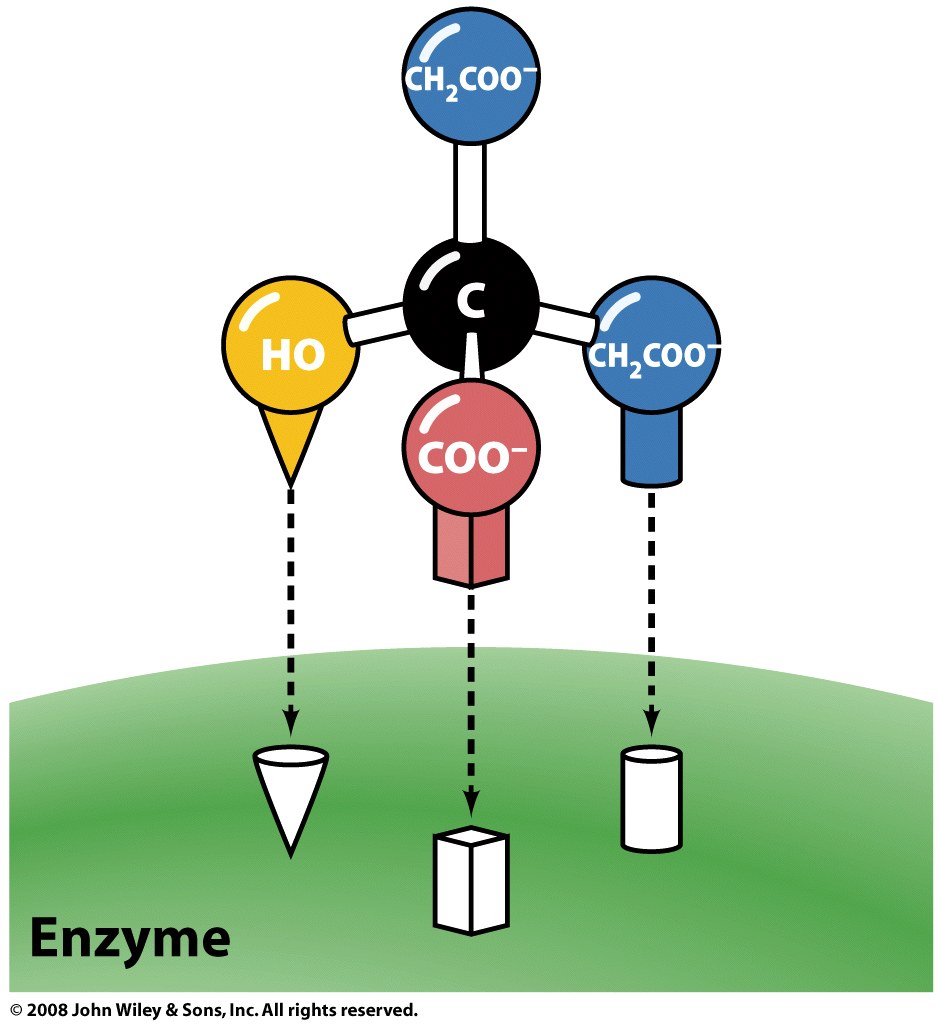 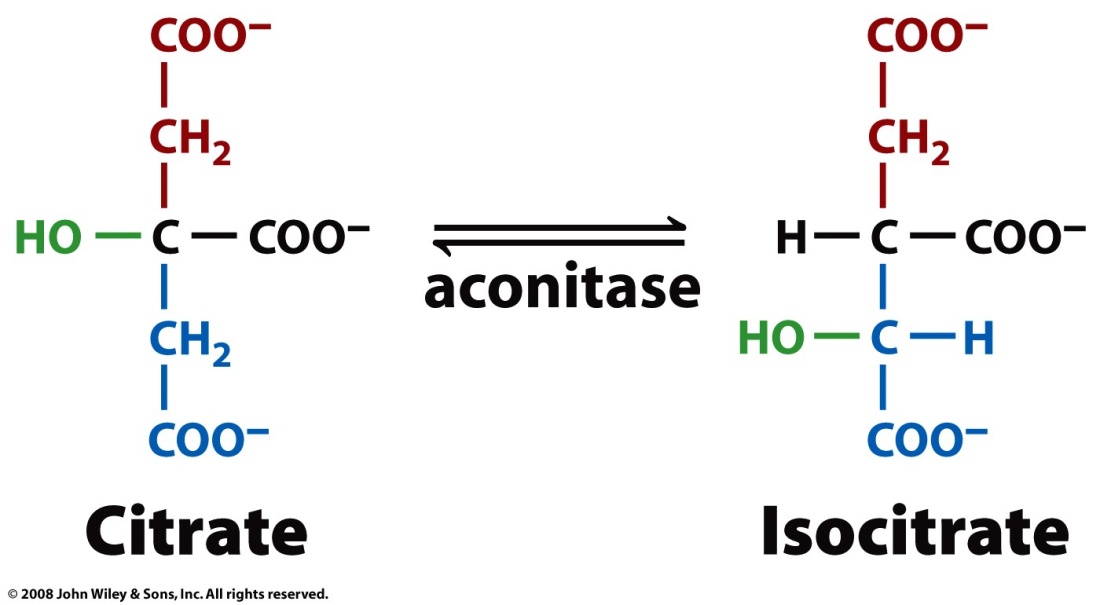 Binding complementarity positions substrates to maximize reaction rates
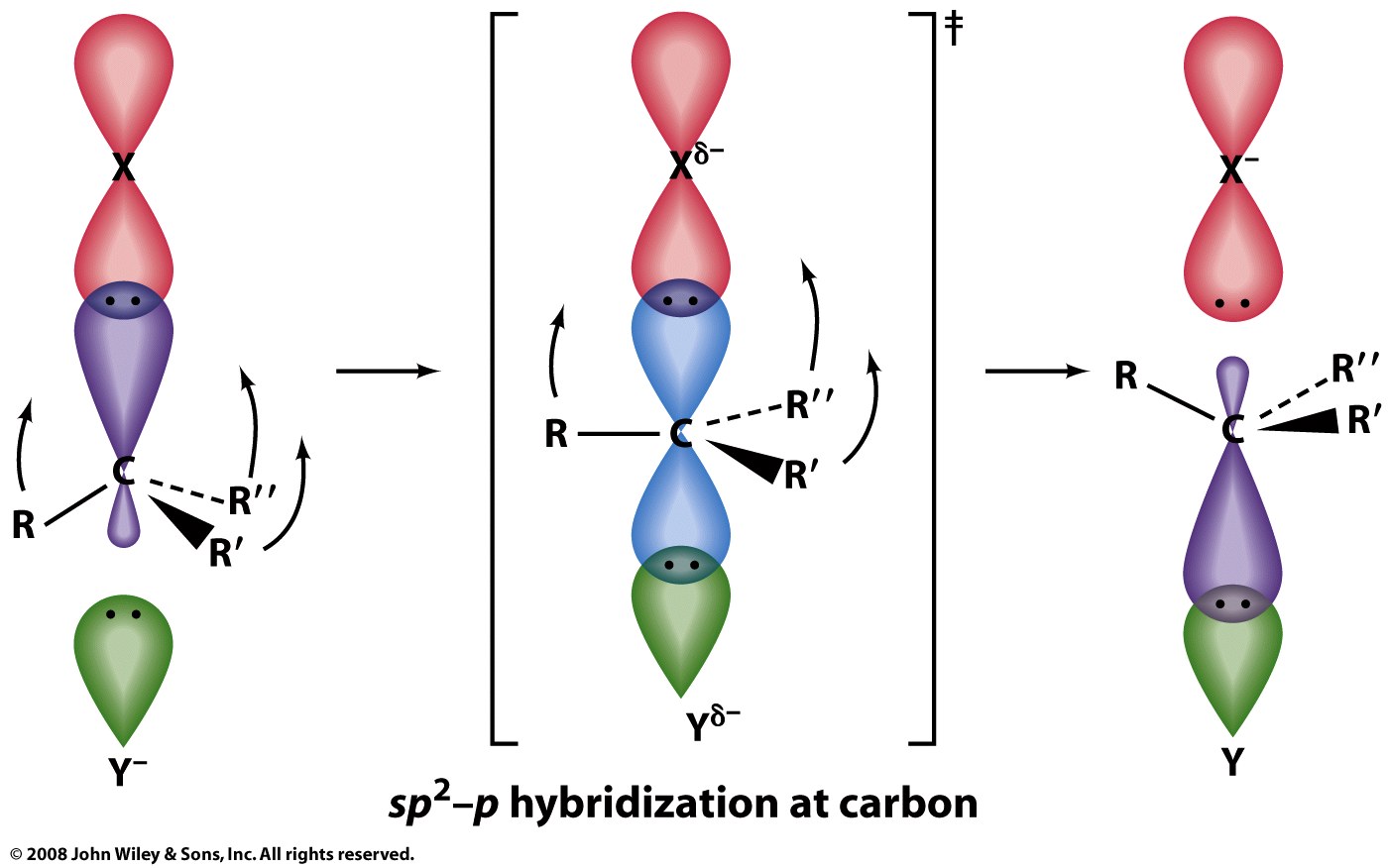 Enzymes use several catalytic mechanisms (often together) to enhance reaction rates
Proximity and orientation effects: the enzyme specifically binds and positions substrates (with respect to each other and to enzyme functional groups) to maximize reactivity
Electrostatic catalysis: the enzyme uses charge-charge interactions in catalysis
Preferential binding of transition state: binding interactions between the enzyme and TS are maximized; they are greater than those in the enzyme-substrate or enzyme-product complexes
General acid and general base catalysis: functional groups of the enzyme donate &/or accept protons
Covalent catalysis: the enzyme forms a covalent bond with the substrate
Metal-ion catalysis: the enzyme uses a metal ion to aid catalysis
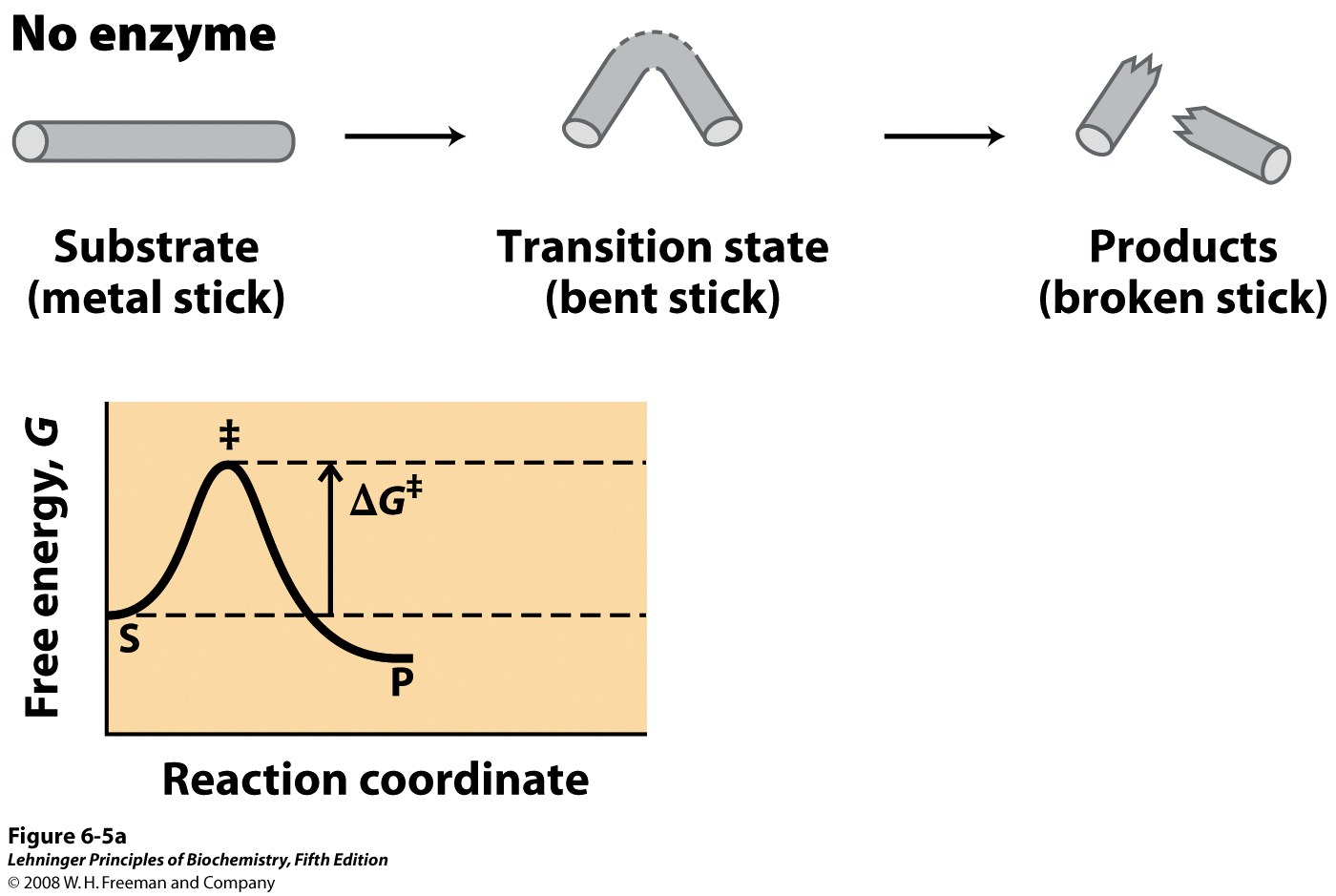 [Speaker Notes: FIGURE 6-5a An imaginary enzyme (stickase) designed to catalyze breakage of a metal stick. (a) Before the stick is broken, it must first be bent (the transition state). In both stickase examples, magnetic interactions take the place of weak bonding interactions between enzyme and substrate.]
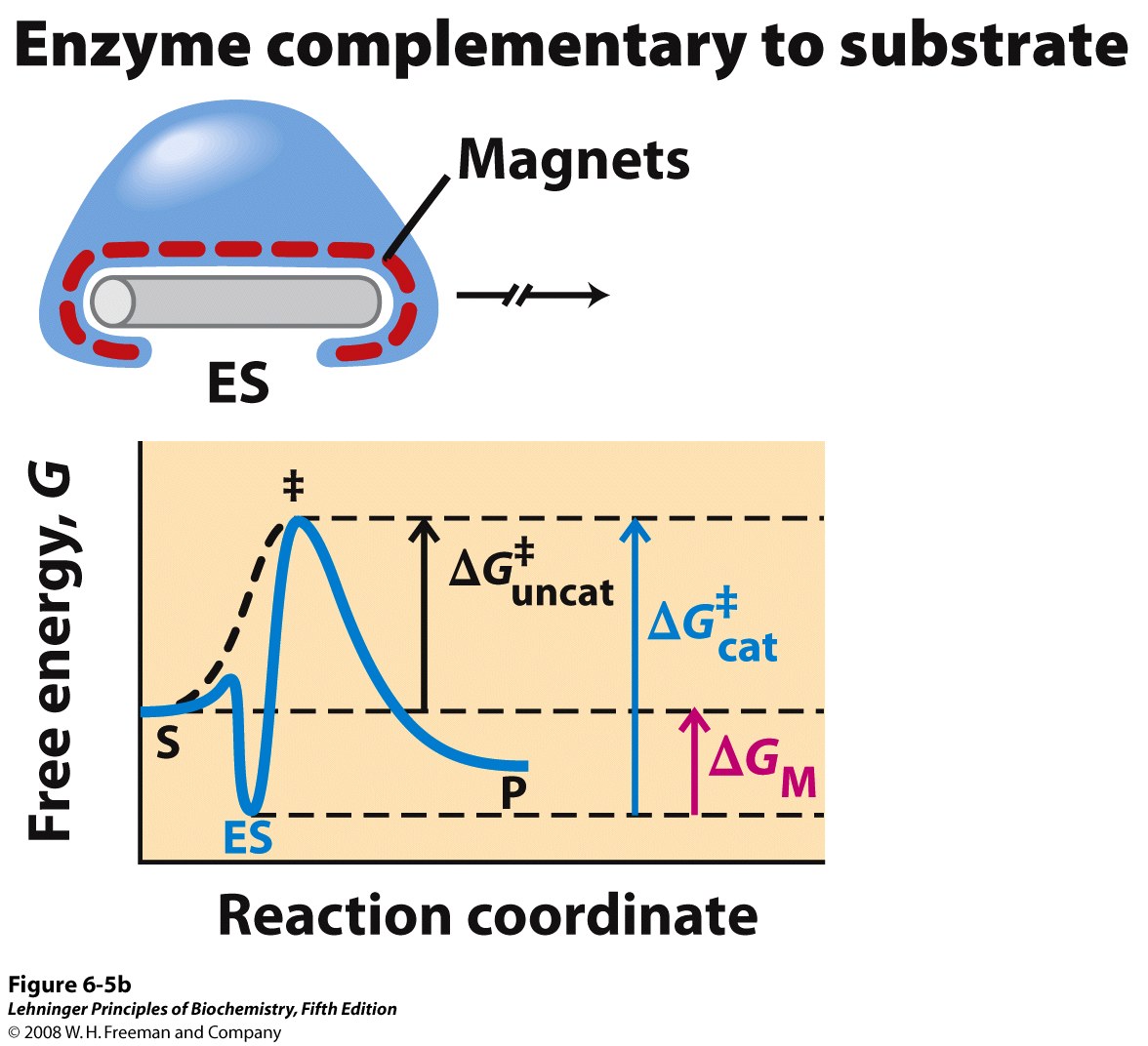 [Speaker Notes: FIGURE 6-5b An imaginary enzyme (stickase) designed to catalyze breakage of a metal stick. (b) A stickase with a magnet-lined pocket complementary in structure to the stick (the substrate) stabilizes the substrate. Bending is impeded by the magnetic attraction between stick and stickase.]
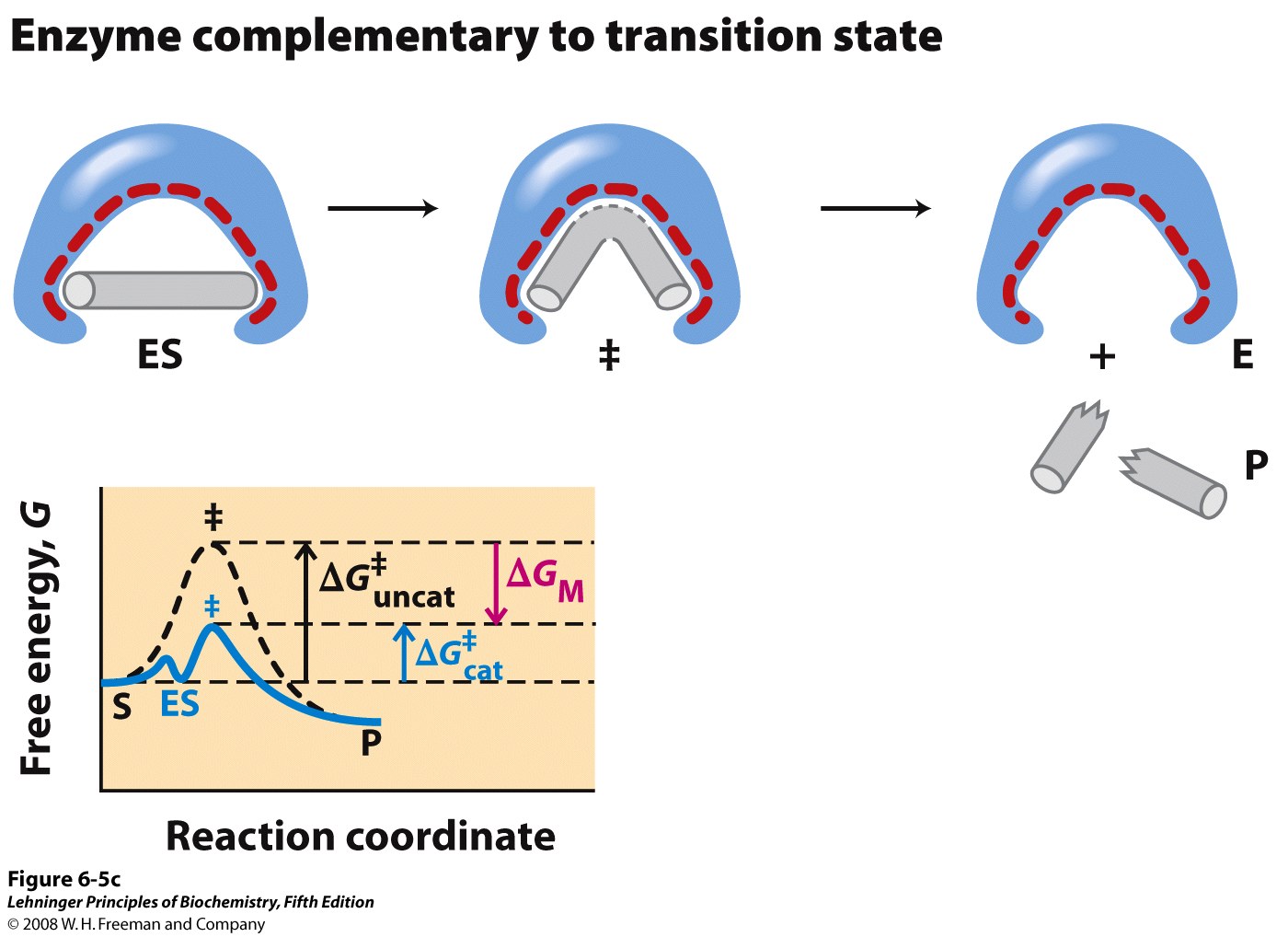 [Speaker Notes: FIGURE 6-5c An imaginary enzyme (stickase) designed to catalyze breakage of a metal stick. (c) An enzyme with a pocket complementary to the reaction transition state helps to destabilize the stick, contributing to catalysis of the reaction. The binding energy of the magnetic interactions compensates for the increase in free energy required to bend the stick. Reaction coordinate diagrams (right) show the energy consequences of complementarity to substrate versus complementarity to transition state (EP complexes are omitted). ΔGM, the difference between the transition-state energies of the uncatalyzed and catalyzed reactions, is contributed by the magnetic interactions between the stick and stickase. When the enzyme is complementary to the substrate (b), the ES complex is more stable and has less free energy in the ground state than substrate alone. The result is an increase in the activation energy.]
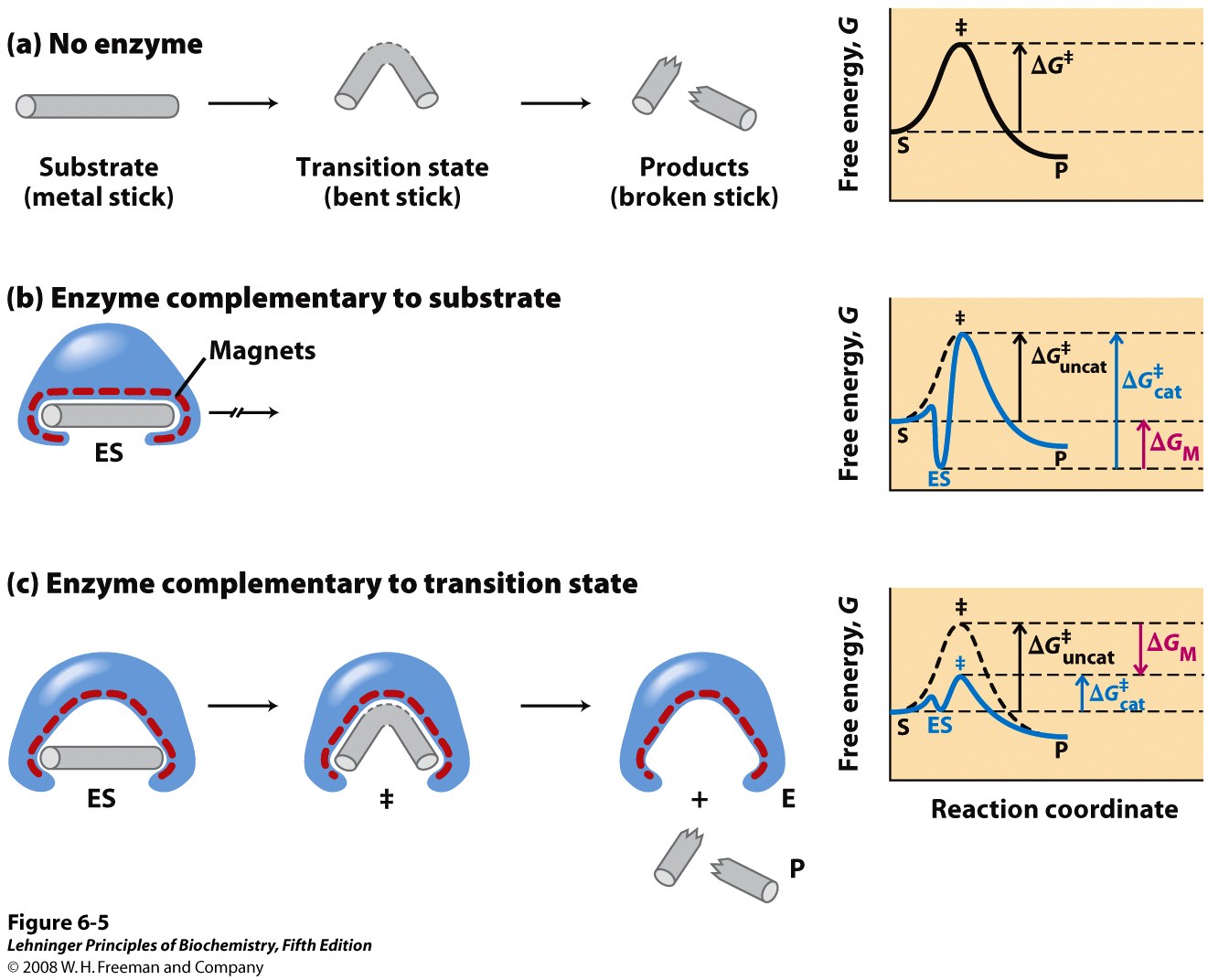 [Speaker Notes: FIGURE 6-5 An imaginary enzyme (stickase) designed to catalyze breakage of a metal stick. (a) Before the stick is broken, it must first be bent (the transition state). In both stickase examples, magnetic interactions take the place of weak bonding interactions between enzyme and substrate. (b) A stickase with a magnet-lined pocket complementary in structure to the stick (the substrate) stabilizes the substrate. Bending is impeded by the magnetic attraction between stick and stickase. (c) An enzyme with a pocket complementary to the reaction transition state helps to destabilize the stick, contributing to catalysis of the reaction. The binding energy of the magnetic interactions compensates for the increase in free energy required to bend the stick. Reaction coordinate diagrams (right) show the energy consequences of complementarity to substrate versus complementarity to transition state (EP complexes are omitted). ΔGM, the difference between the transition-state energies of the uncatalyzed and catalyzed reactions, is contributed by the magnetic interactions between the stick and stickase. When the enzyme is complementary to the substrate (b), the ES complex is more stable and has less free energy in the ground state than substrate alone. The result is an increase in the activation energy.]
Enzymes use several catalytic mechanisms (often together) to enhance reaction rates
Proximity and orientation effects: the enzyme specifically binds and positions substrates (with respect to each other and to enzyme functional groups) to maximize reactivity
Electrostatic catalysis: the enzyme uses charge-charge interactions in catalysis
Preferential binding of transition state: binding interactions between the enzyme and TS are maximized; they are greater than those in the enzyme-substrate or enzyme-product complexes
General acid and general base catalysis: functional groups of the enzyme donate &/or accept protons
Covalent catalysis: the enzyme forms a covalent bond with the substrate
Metal-ion catalysis: the enzyme uses a metal ion to aid catalysis
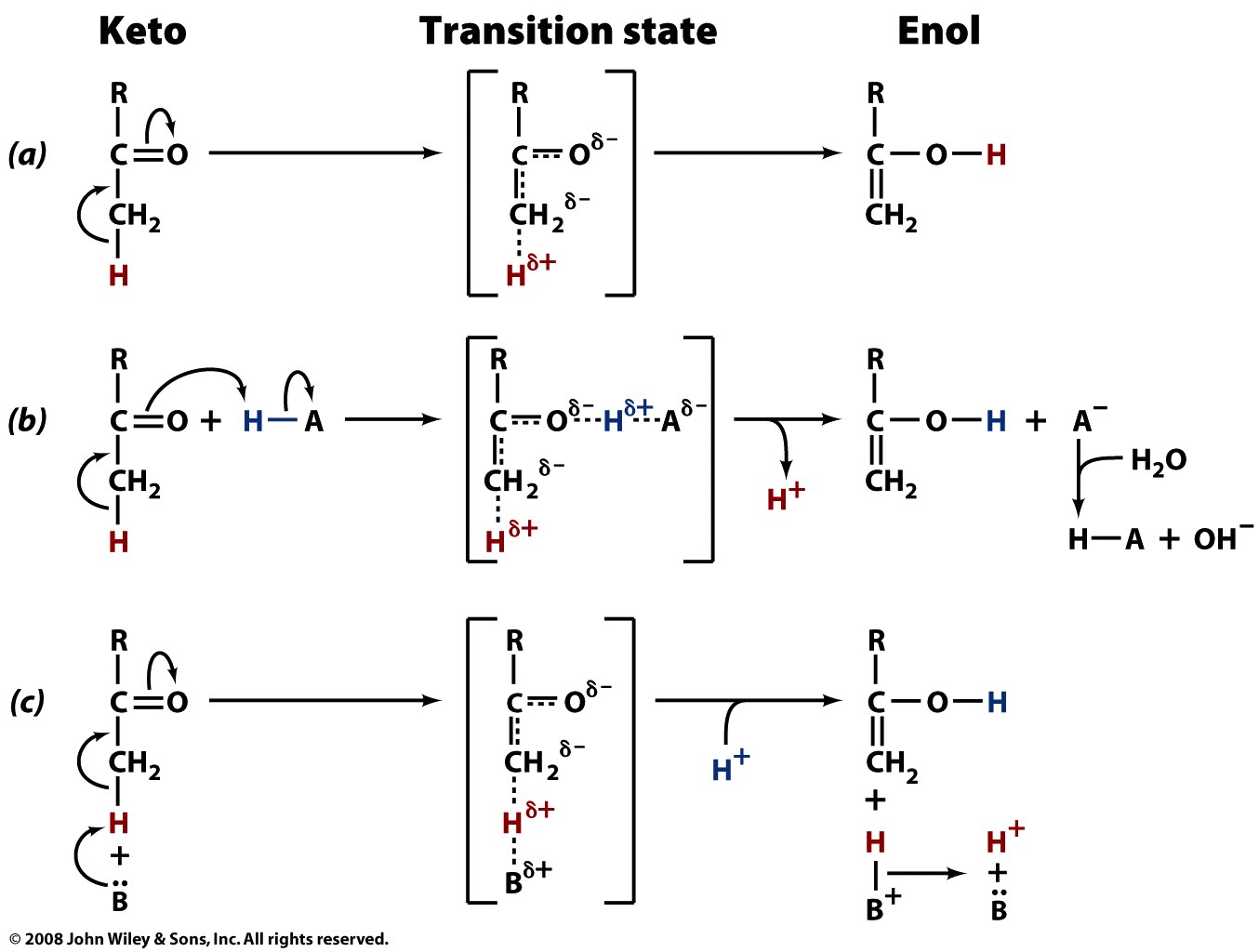 Enzymes use several catalytic mechanisms (often together) to enhance reaction rates
Proximity and orientation effects: the enzyme specifically binds and positions substrates (with respect to each other and to enzyme functional groups) to maximize reactivity
Electrostatic catalysis: the enzyme uses charge-charge interactions in catalysis
Preferential binding of transition state: binding interactions between the enzyme and TS are maximized; they are greater than those in the enzyme-substrate or enzyme-product complexes
General acid and general base catalysis: functional groups of the enzyme donate &/or accept protons
Covalent catalysis: the enzyme forms a covalent bond with the substrate
Metal-ion catalysis: the enzyme uses a metal ion to aid catalysis
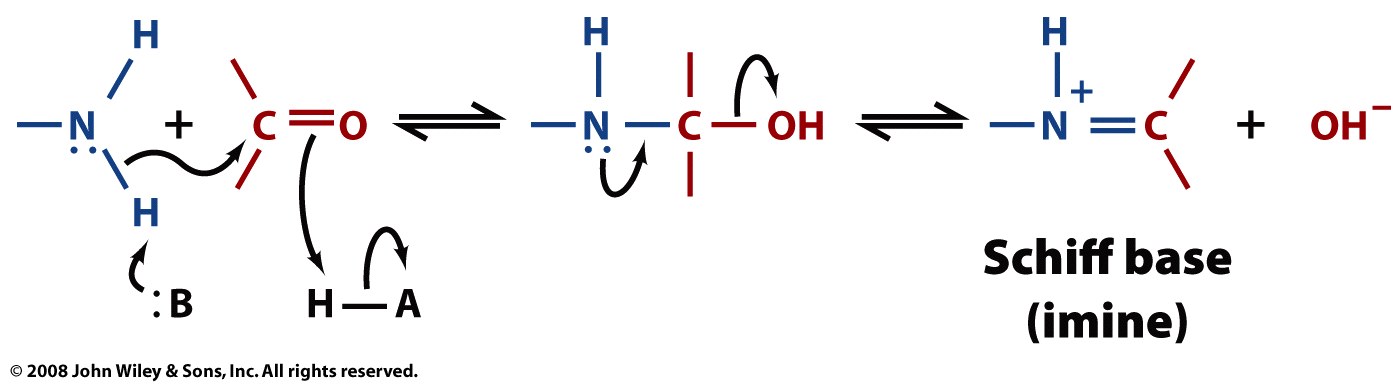 Acid-base and covalent catalysis rely on nucleophile-electrophile chemistry
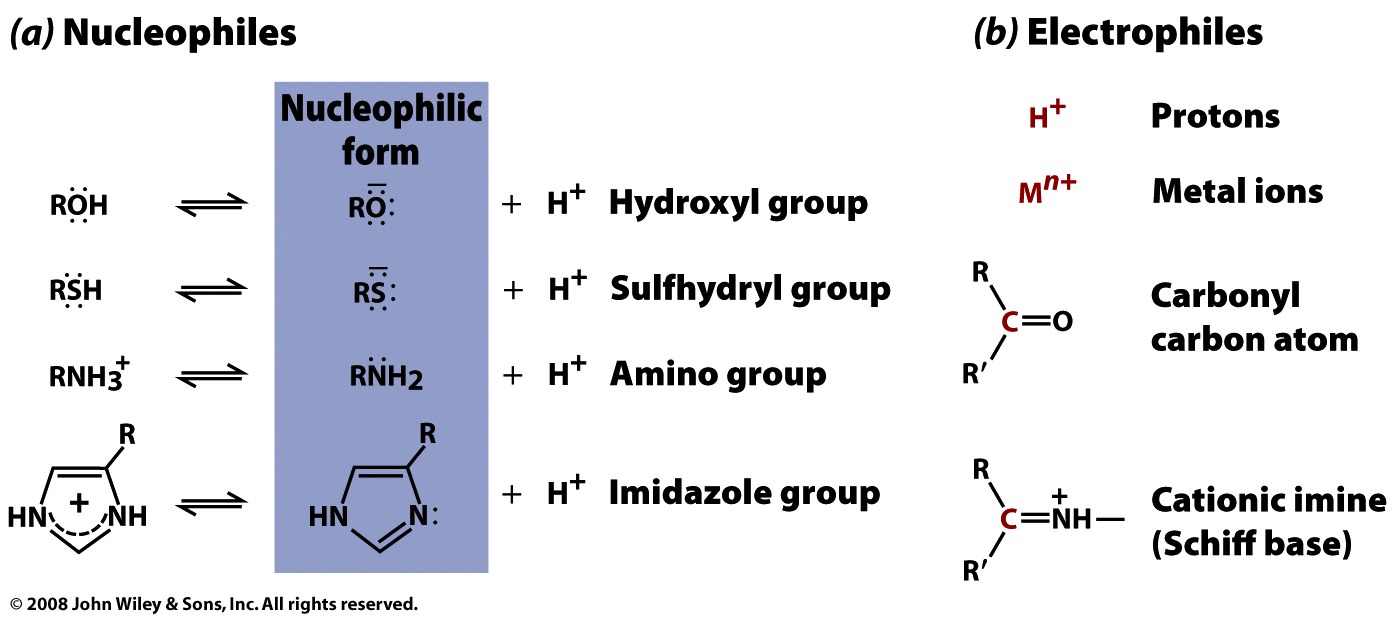 Enzymes use several catalytic mechanisms (often together) to enhance reaction rates
Proximity and orientation effects: the enzyme positions substrates (with respect to each other and to enzyme functional groups) to maximize reactivity
Electrostatic catalysis: the enzyme uses charge-charge interactions in catalysis
Preferential binding of transition state: binding interactions between the enzyme and TS are maximized; they are greater than those in the enzyme-substrate or enzyme-product complexes
General acid and general base catalysis: functional groups of the enzyme donate &/or accept protons
Covalent catalysis: the enzyme forms a covalent bond with the substrate
Metal-ion catalysis: the enzyme uses a metal ion to aid catalysis
Proteins use cofactors to expand their range of functions
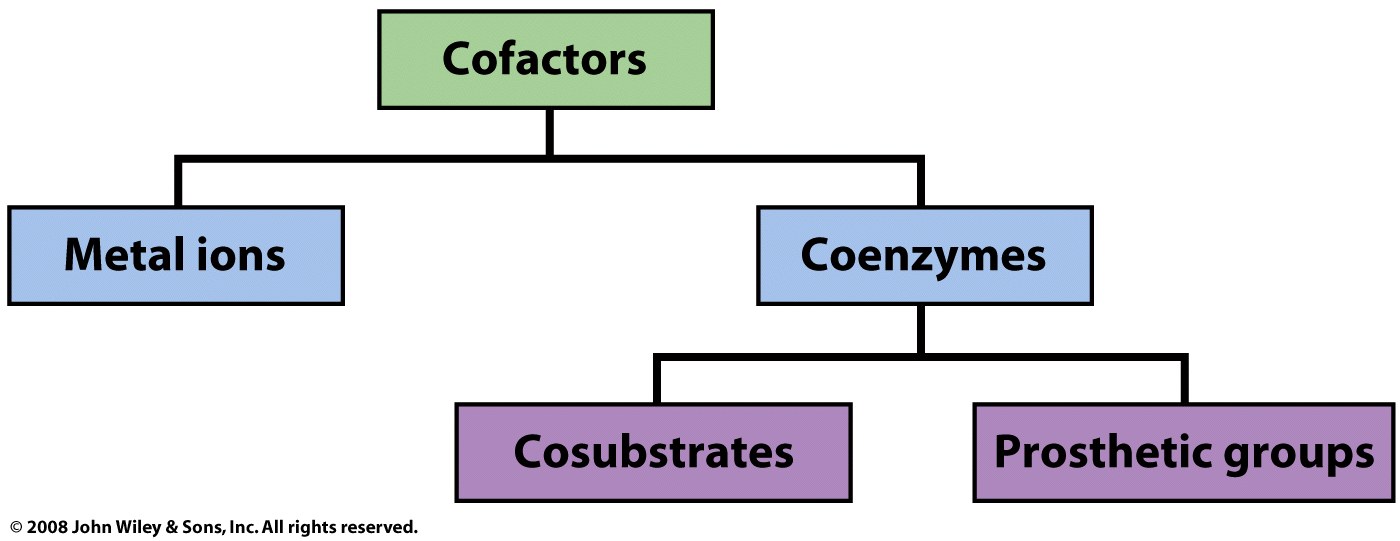 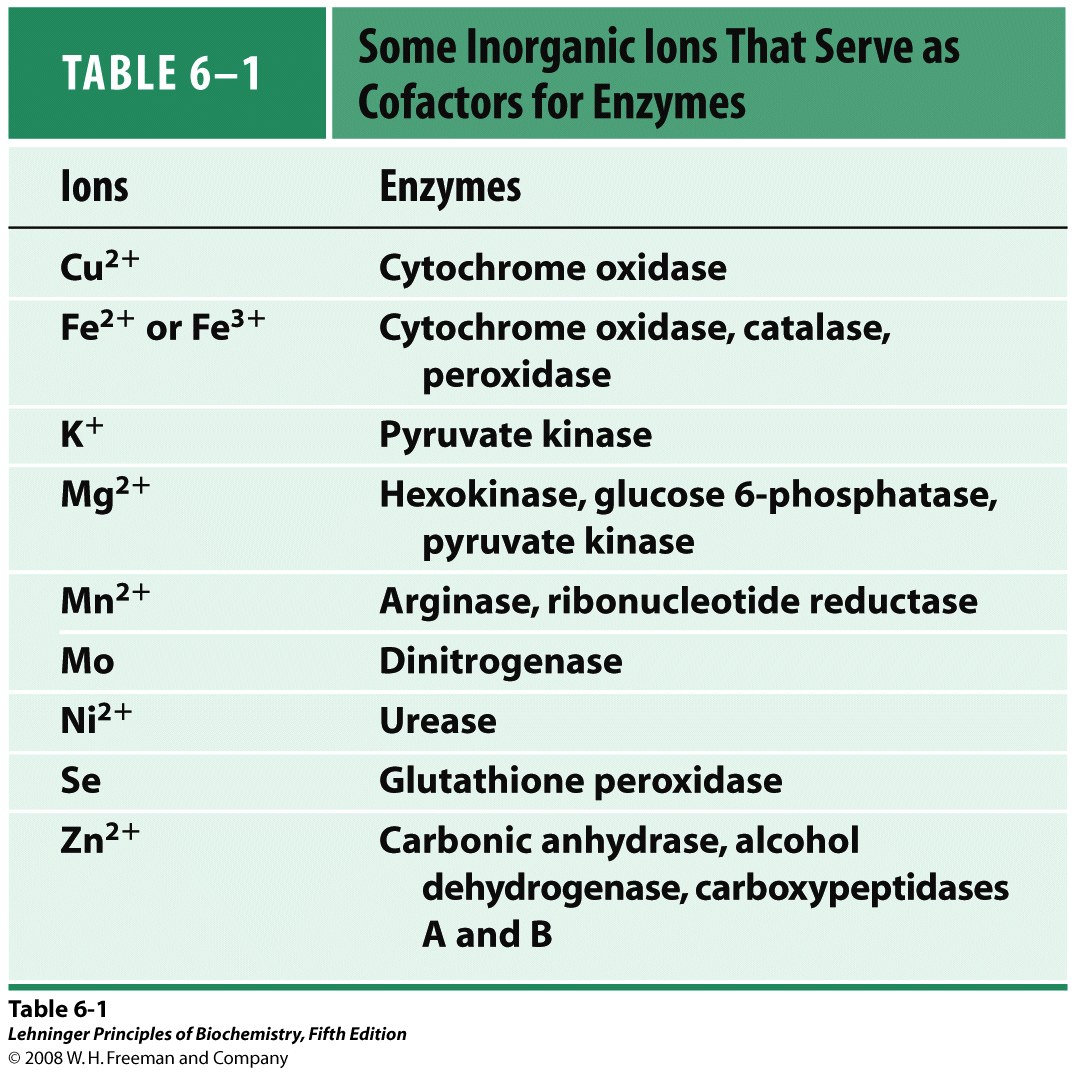 Carbonic anhydrase uses Zn2+ for catalysis
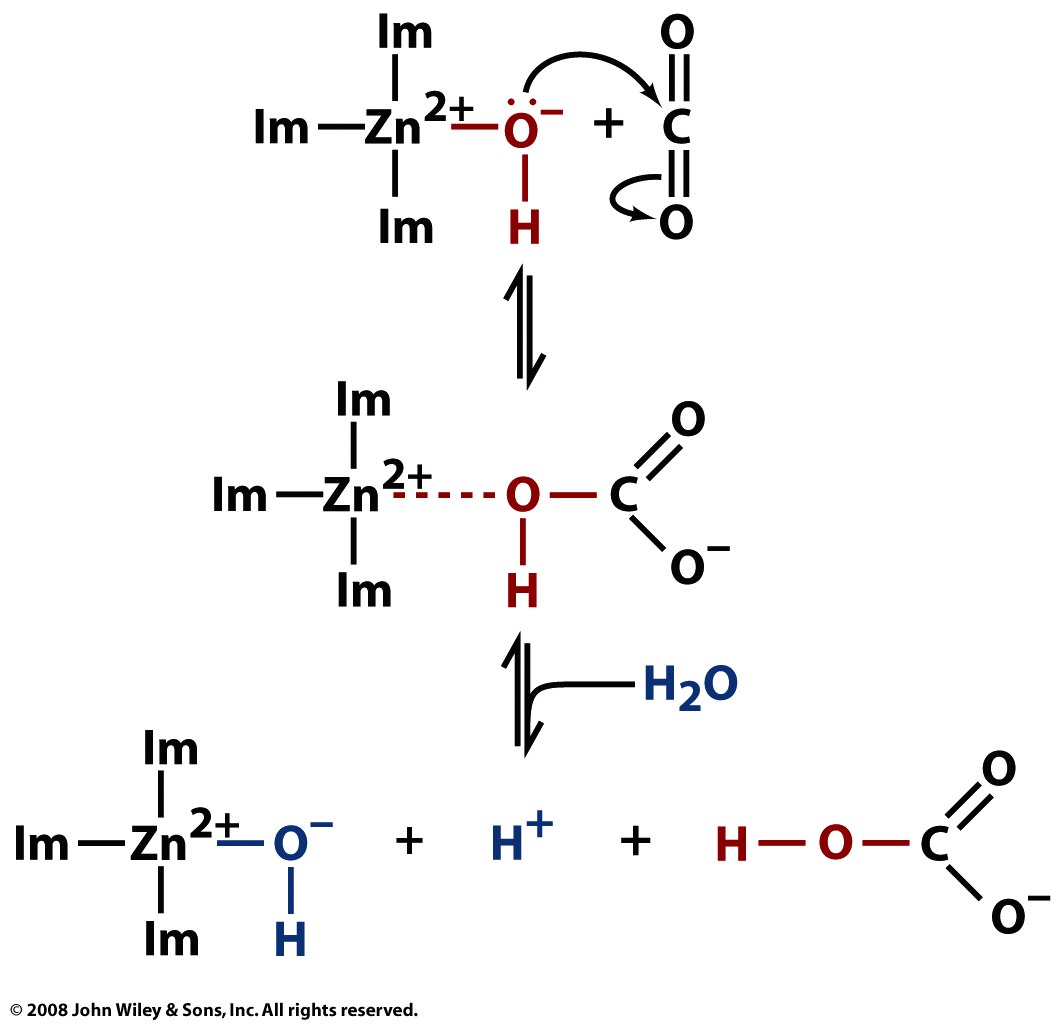 Enzymes use several catalytic mechanisms (often together) to enhance reaction rates
Proximity and orientation effects: the enzyme positions substrates (with respect to each other and to enzyme functional groups) to maximize reactivity
Electrostatic catalysis: the enzyme uses charge-charge interactions in catalysis
Preferential binding of transition state: binding interactions between the enzyme and TS are maximized; they are greater than those in the enzyme-substrate or enzyme-product complexes
General acid and general base catalysis: functional groups of the enzyme donate &/or accept protons
Covalent catalysis: the enzyme forms a covalent bond with the substrate
Metal-ion catalysis: the enzyme uses a metal ion to aid catalysis
Self test: Identify the enzyme class and catalytic mechanisms used.
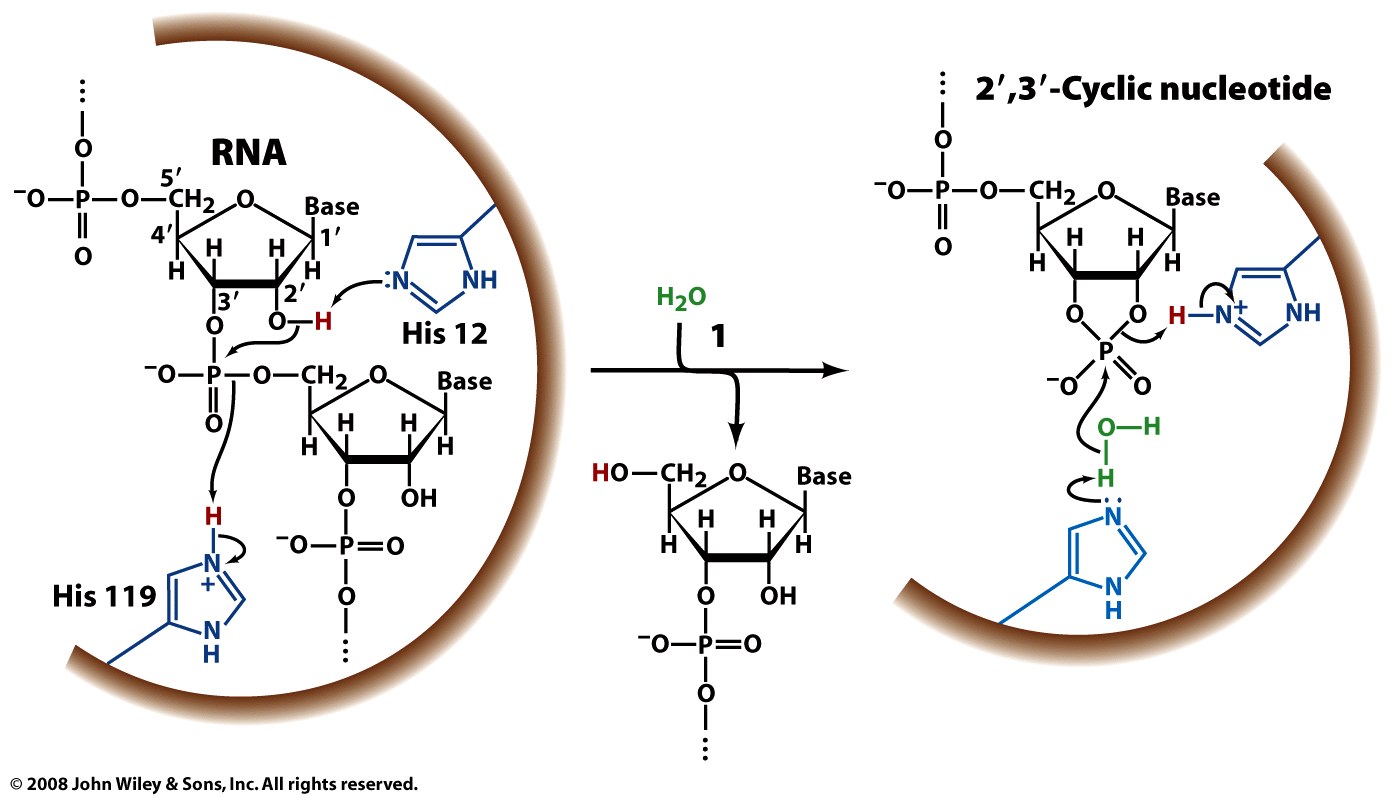 Self test: Identify the enzyme class and catalytic mechanisms used.
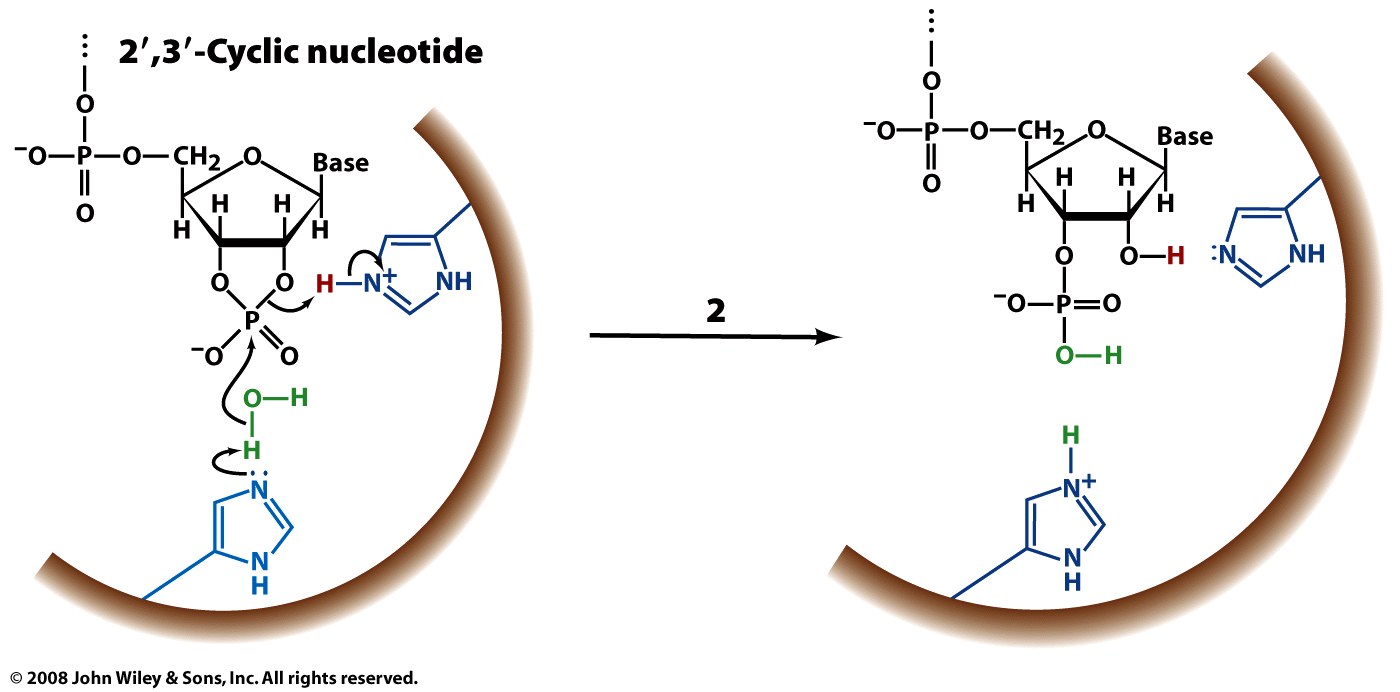 Self test: Identify the enzyme class and catalytic mechanisms used.
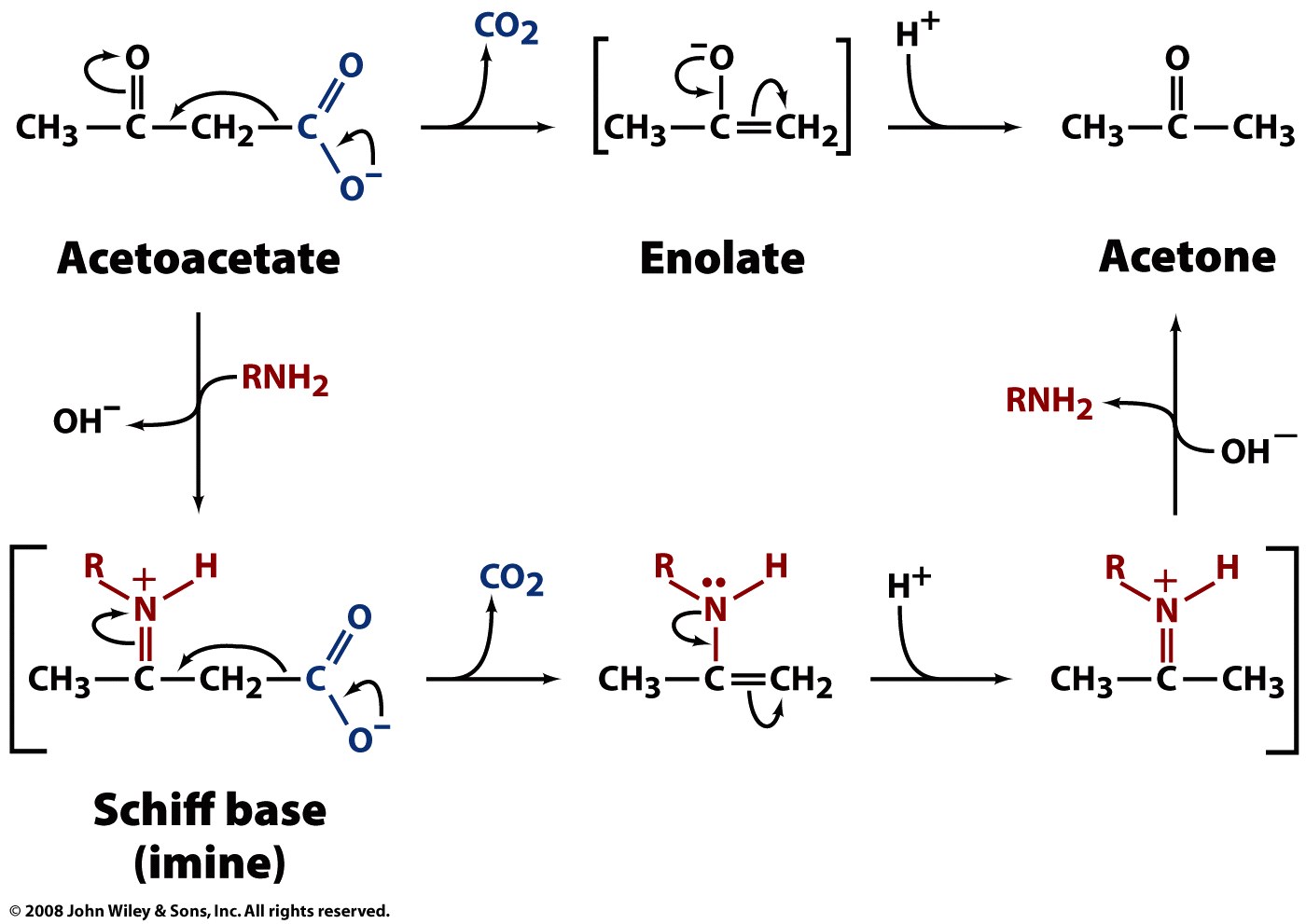 Self test: Identify the enzyme class and catalytic mechanisms used.
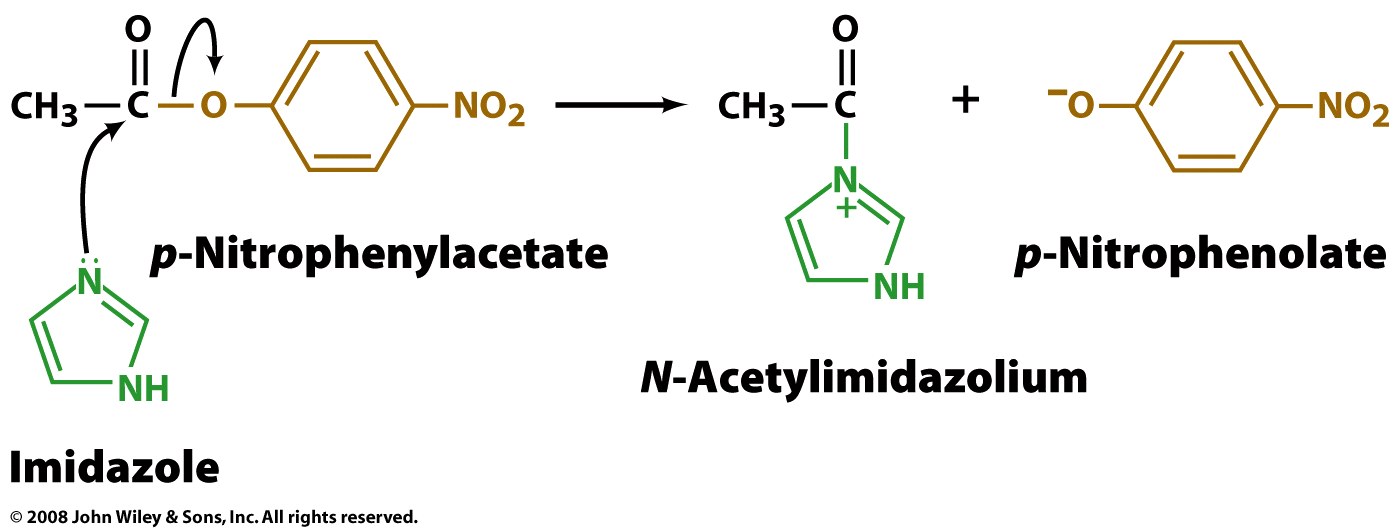 Self test: Identify the enzyme class and catalytic mechanisms used.
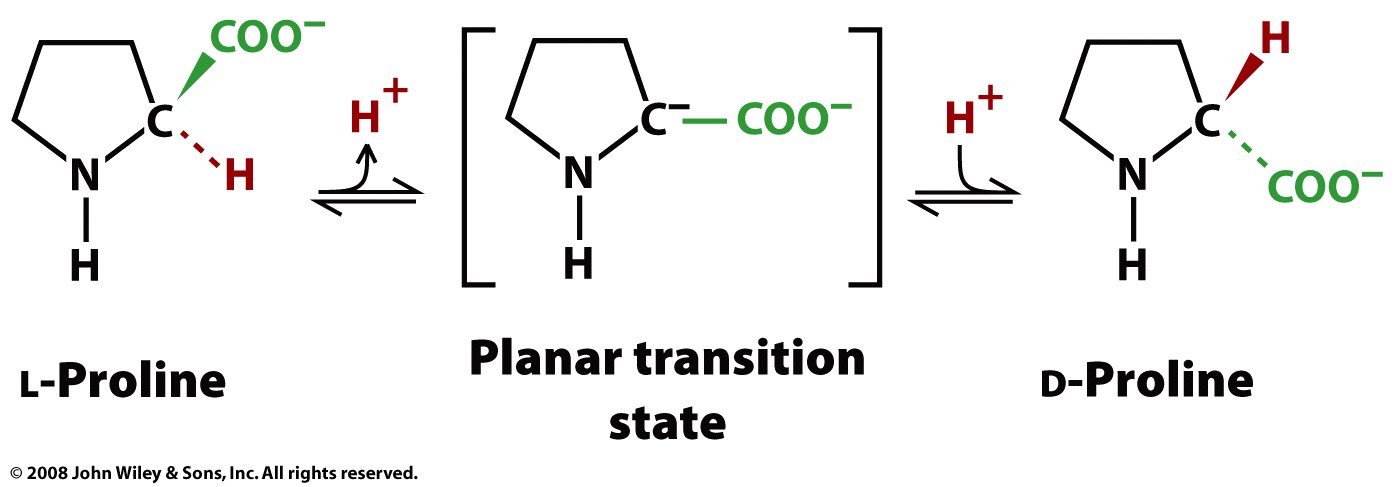